Infinite CampusParent Portal Overview
How parent/guardian logs in
https://campus.gsl.k12.mn.us/campus/portal/gsl.jsp
Or go to the district website,
   www.gsl.k12.mn.us, and click Parent Portal in the Parents section
User name and password will be sent to you when you request a portal account
Hover your cursor on Parents
Then click Parent Portal
If you have a portal account, click 
Parent Portal link
If you have not requested a portal account yet, you must complete all four steps.  You will then receive an e-mail with your login information
Be sure to select Parent Portal
Enter your user name
Enter your password
Click Sign In
Select a student
What can you do?
Check schedule and assignments
Check attendance
Check grades
Print schedules and report cards
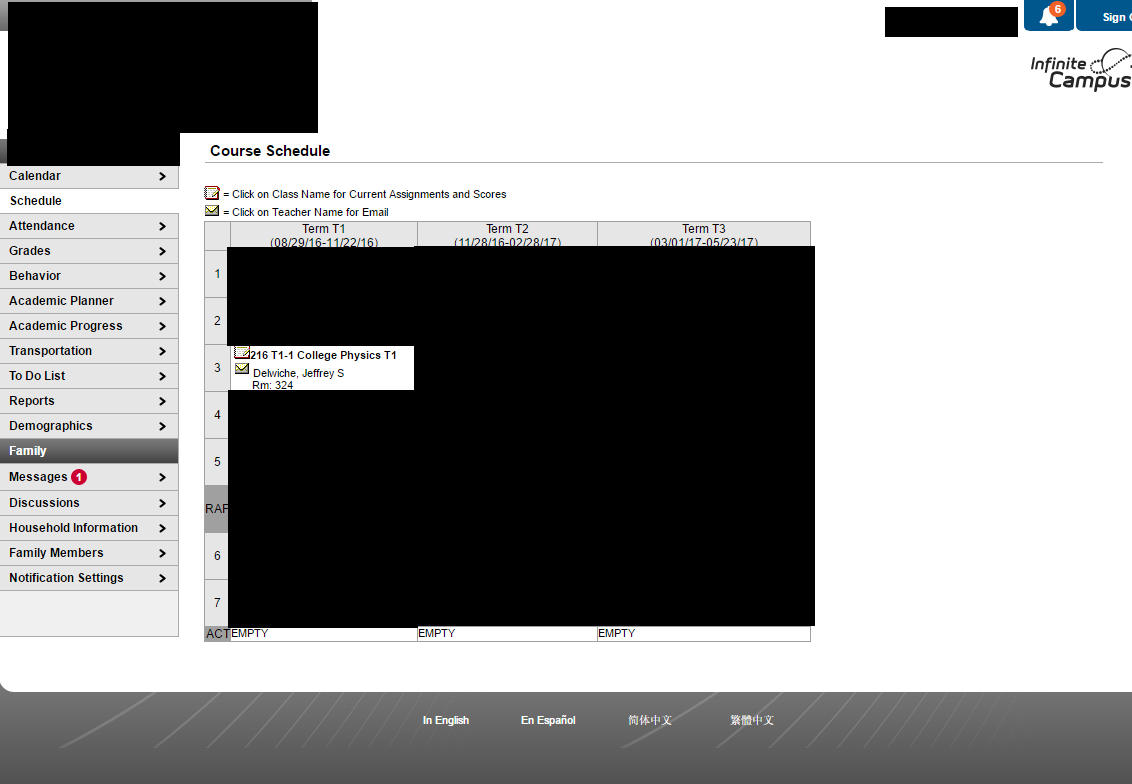 This screen displays teachers and the time your student has each class
Click on a course next to the Notepad icon to view assignments.
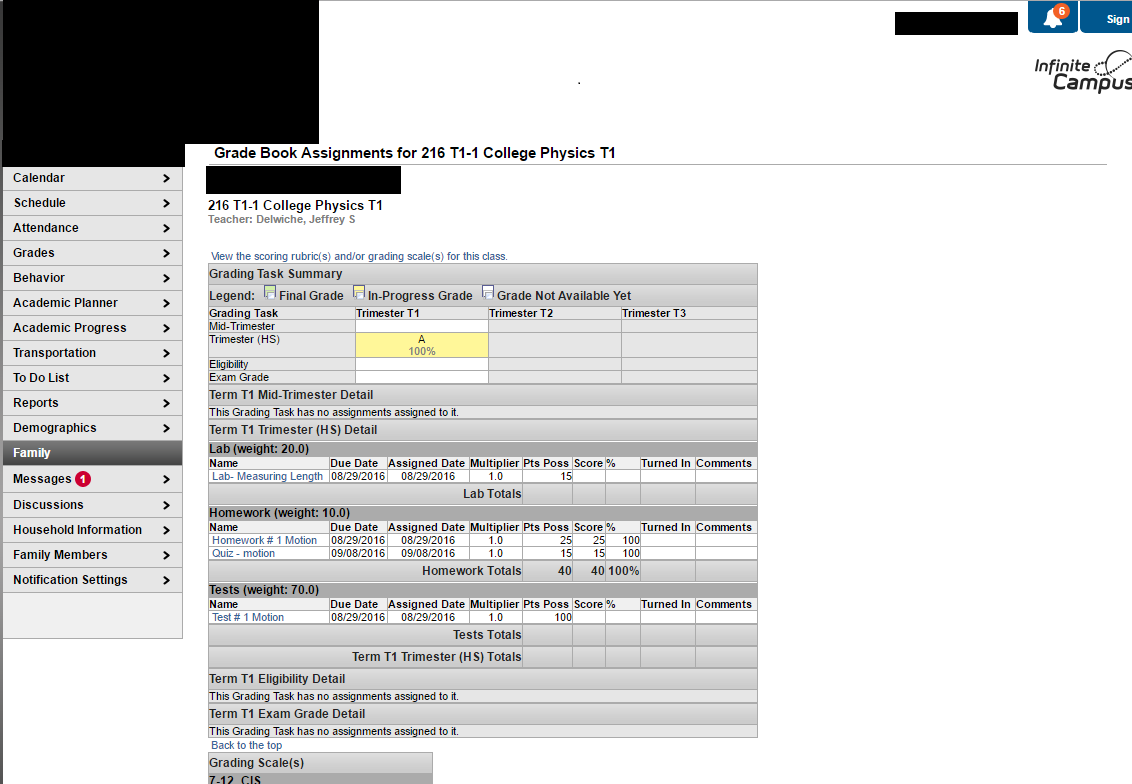 Course and teacher name
Earned grade
Click an assignment to see more details